.
Conditional sentencestype 2
Conditional sentences are statements discussing known factors or hypothetical situations and their consequences. Complete conditional sentences contain a conditional clause (often referred to as the if-clause) and the consequence.
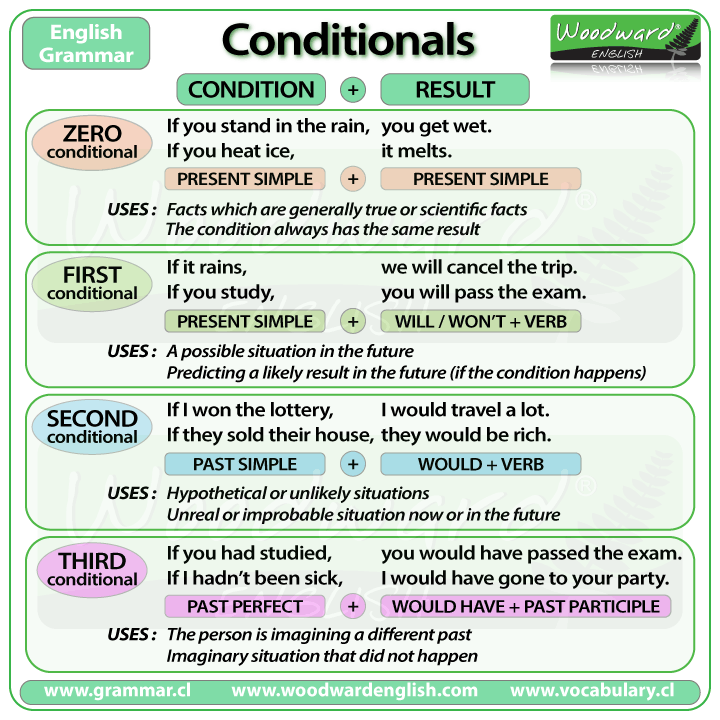 The Second Conditional
It has two uses:
First, we can use it to talk about things in the future that are probably not going to be true
If I won the lottery, I would buy a big house.(I probably won't win the lottery)
If I met the Queen of England, I would say hello.
She would travel all over the world if she were rich.
Second, we can use it to talk about something in the present which is impossible, because it's not true.
If I had his number, I would call him. (I don't have his number now, so it's impossible for me to call him).
If I were you, I wouldn't go out with that man. (but obviously I am not you, so it is impossible not to go out).
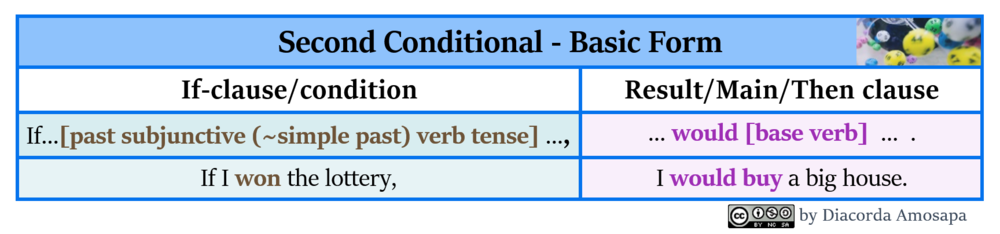 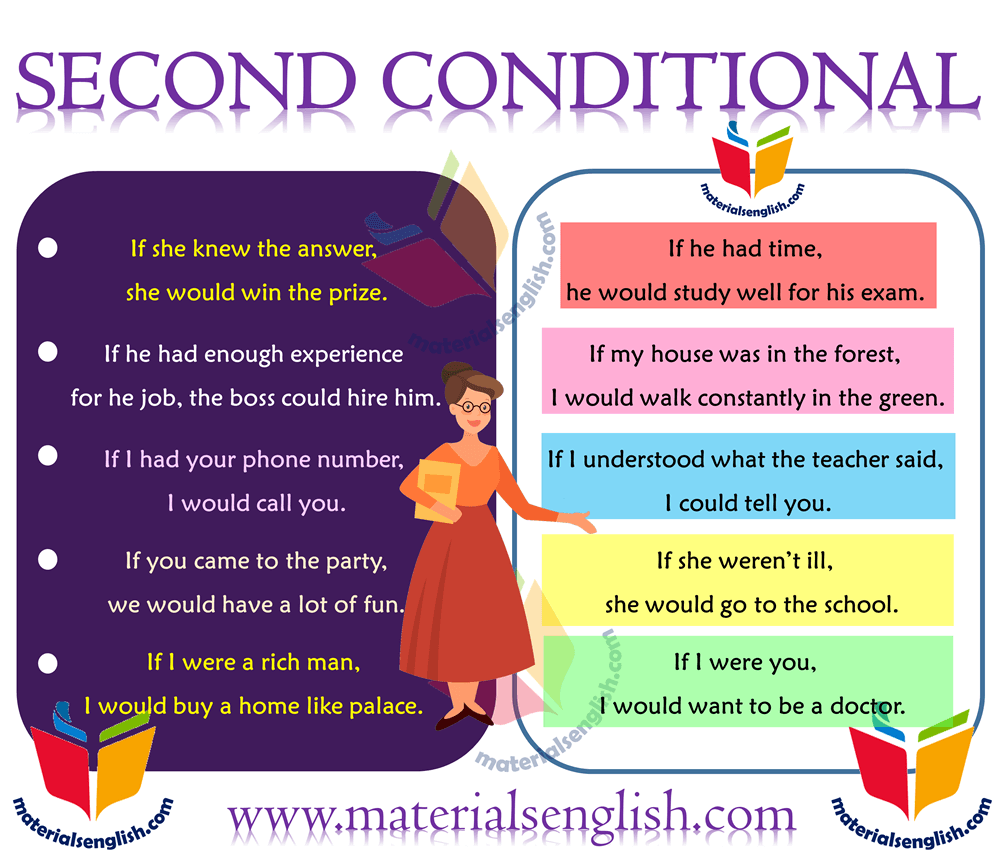 Let’s do some exercises:
Complete the Conditional Sentences (Type II) by putting the verbs into the correct form
If we_______ (have)  a yacht, we ______(sail)  the seven seas.
If he_____ (have)  more time, he______ (learn)  karate.
If they_____ (tell)  their father, he ______(be)  very angry.
She_______ (spend)  a year in the USA if it ______(be)  easier to get a green card.
If I _______(live)  on a lonely island, I_______ (run)  around naked all day.
We_______ (help)  you if we________ (know)  how.
My brother______ (buy)  a sports car if he_______ (have)  the money.
If I ______(feel)  better, I ______(go)  to the cinema with you.
If you_____ (go)  by bike more often, you ______(be / not)  so flabby.
She ______(not / talk)  to you if she _____(be)  mad at you.
For the end……relax and enjoy….
https://www.eslprintables.com/worksheets_with_songs/grammar_songs/conditional_songs/If_I_were_you_by_Frans_song_896166/
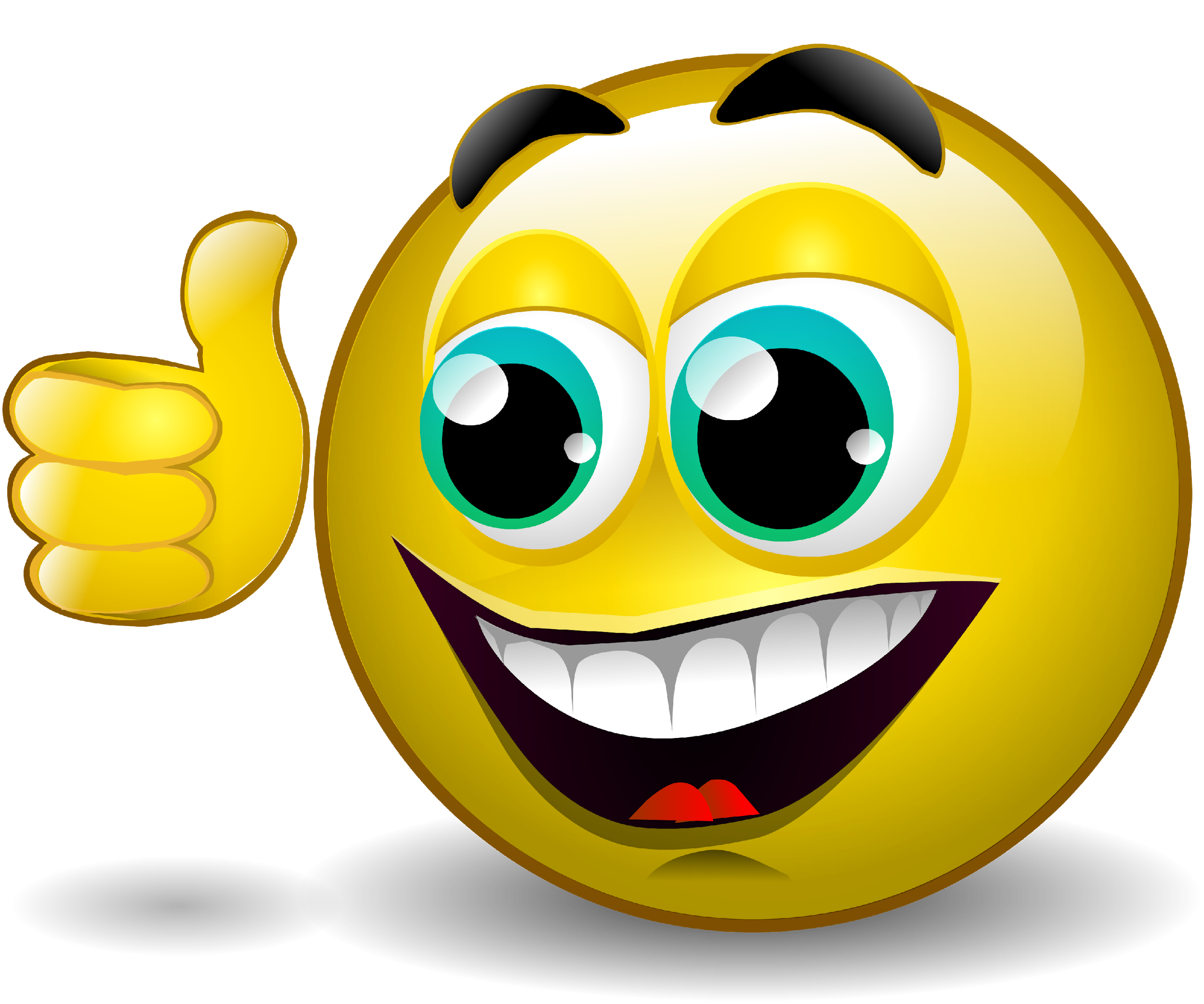 This Photo by Unknown Author is licensed under CC BY-NC